Портретный очерк
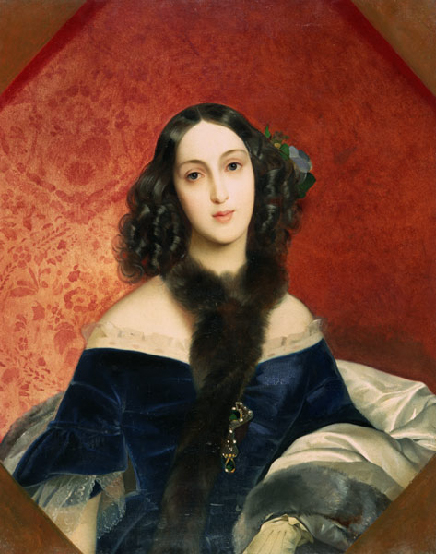 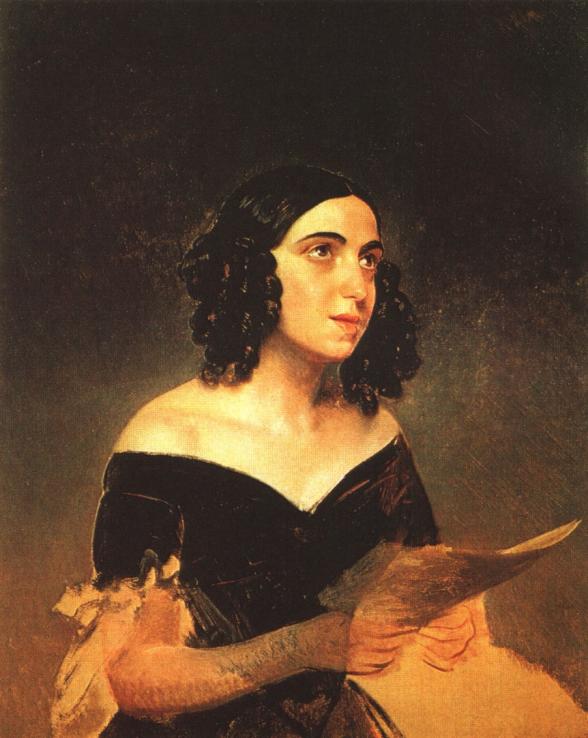 Подготовила:
Сопова Г.А.
Герой очерка.
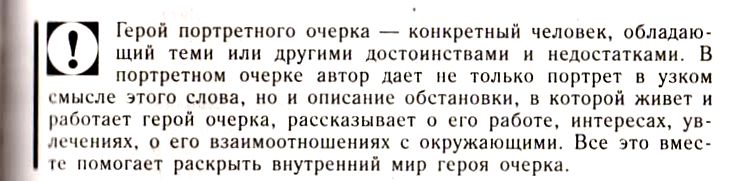 Внешний вид.
Цветущий
Здоровый
Больной
Бравый
Серьёзный
Суровый
Неприступный
Жалкий
Смешной
Усталый
Грустный
Унылый
Иметь какой – либо вид, следить за своим видом.
Лицо.
Круглое, широкое, узкое, скуластое, прекрасное, милое, открытое, волевое, строгое, суровое, злое, доброе, интеллигентное, румяное, бледное, веснушчатое, смуглое.
Портрет работы  Крамского.
Черты лица.
Красивые, неправильные, выразительные, мягкие, резкие, тонкие, грубые, крупные, мелкие.
Автопортрет Крамского.
Выражение лица.
Весёлое, скорбное, строгое, доброе, умное, печальное.
Лицо как полотно, бледно от волнения, от тяжкой думы, от страданий.
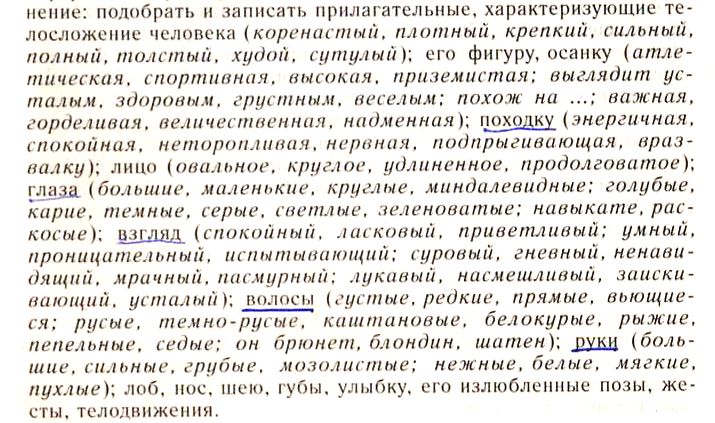 «Внутренний портрет»
Это характер человека, его внутренний мир: интересы, привычки, образ мыслей, отношение к делу, к людям, к самому себе, обычные для него настроения, поведение в разных ситуациях, его убеждения, взгляды, чувства и переживания.
Качества человека:
Бездарный
Беззаботный
Болтливый
Властолюбивый
Вспыльчивый
Высокомерный
Любопытный
Самовлюблённый
Слабовольный
Бескорыстный
Благородный
Вежливый
Весёлый
Впечатлительный
Деликатный
Доброжелательный
Любознательный
Эрудированный
Между внешним портретом человека и его «внутренним» портретом всегда существует связь.
Для полноты и большей достоверности портрета в очерке используются биографические данные изображаемого лица, описывается обстановка, в которой действует герой, наиболее характерные и наиболее существенные эпизоды из его жизни.
Используй пословицы для написания очерка!
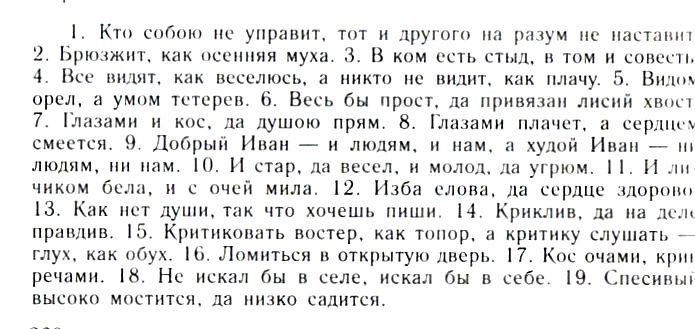 Как начать очерк?
Во вступлении обычно автор говорит о чём-то очень важном для понимания личности героя очерка. Оно должно заинтересовать, заинтриговать читателя, чтобы вызвать желание прочитать этот очерк до конца.
Портреты
как и люди
могут быть
самыми разнообразными.